ESTADISTICAS Y VIGILANCIA
Experiencias con respecto al monitoreo de la industria de seguros
ASSAL 2013
Información RecopiladaPrincipales reportes regulatorios
Conforme a las disposiciones legales, las instituciones deben presentar los informes y pruebas (reportes regulatorios) que sobre su organización, operaciones, contabilidad, inversiones o patrimonio se les soliciten para fines de regulación, supervisión, control, inspección, vigilancia y estadística.


Los principales reportes regulatorios que requiere la CNSF, para efectos de monitoreo de las instituciones de seguros, y monitoreo del mercado, se refieren a información de los estados financieros, información estadística,  información corporativa, cobertura de reservas técnicas, determinación y cobertura de capital mínimo de garantía y reaseguro y reafianzamiento.
Información RecopiladaPrincipales reportes regulatorios
Instituciones de Seguros
Estados Financieros
Información Estadística
Información Corporativa
Reportes Regulatorios
Cobertura de Reservas Técnicas
Determinación y Cobertura del Capital Mínimo de Garantía
Reaseguro y Reafianzamiento
Los 6 principales reportes regulatorios
[Speaker Notes: La principal base de información recopilada para efectos de supervisión esta concentrada en estos 6 reportes regulatorios]
Información RecopiladaPrincipales reportes regulatorios
Instituciones de Seguros
Estados Financieros
Información Estadística
Información Corporativa
Reportes Regulatorios
Cobertura de Reservas Técnicas
Determinación y Cobertura del Capital Mínimo de Garantía
Reaseguro y Reafianzamiento
La información de los estados financieros y la información estadística son la principal fuente de información histórica de la Comisión Nacional de Seguros y Fianzas (CNSF).
[Speaker Notes: La información técnica y financiera a nivel de mercado se encuentra en el acervo bibliográfico de la CNSF desde 1955 y la fuente principal para su elaboración son los estados financieros y la información estadística.]
Información Recopiladadescripción de los Reportes regulatorios
Estados Financieros
Reporte anual de estados financieros suscritos por los funcionarios responsables
Entrega al cierre de cada trimestre de las cuentas que conforman los estados financieros
Reportes Regulatorios
Entrega anual y trimestral
[Speaker Notes: La información de los estados financieros contiene el :

Reporte anual de estados financieros suscritos por los funcionarios responsables. (Esta información debe ser  entregada en papel al cierre de cada año, para efectos de aprobación por parte de la CNSF, y comprende el Balance General, el Estado de Resultados, Estado de Flujos de Efectivo Y Estado de Variaciones en el Capital Contable o Patrimonio) 

Entrega al cierre de cada trimestre de las cuentas que conforman los estados financieros. ( Esta información comprende  las cuentas del Balance General, el Estado de Resultados, y son entregadas en medios magnéticos).]
Información Recopiladadescripción de los Reportes regulatorios
Estados  Financieros
La información relativa a las cuentas  de los estados financieros, son almacenados en la base de datos del SIIF (Sistema Integral de Información Financiera) .

La información del SIIF es recopilada de forma trimestral con corte al cierre de los meses de marzo, junio, septiembre y diciembre.

El nivel de desglose es a nivel de cuenta, subcuenta y subsubcuenta . Además, para el caso del estado de resultados el nivel es por operación, ramos y subramos o subcuenta, conforme al catálogo de cuentas en vigor. 

El Sistema Integral de Información Financiera SIIF, se actualiza de manera periódica para agregar, modificar o eliminar cuentas, adecuándose a cambios a normas de información financiera o a necesidades de control de la información financiera.
Información Recopiladadescripción de los Reportes regulatorios
Estados  Financieros
La CNSF cuenta con información en publicaciones para consulta del público en general por aseguradora desde hace 12 años. En la página web, se puede consultar información desde el año 2003.

Gran parte de la información estadística está publicada en el Anuario Estadístico que contiene información financiera y técnica a nivel mercado desde 1955.

También se tienen datos aislados de primas emitidas de 1893 a 1912 y de 1918 a 1930, así como series de prima directa de 1932 a 1954, según consta en el acervo bibliográfico de la CNSF.
Información Recopiladadescripción de los Reportes regulatorios
Estados  Financieros
Ejemplo de nivel de desglose de cuentas de Balance
Cuenta  del   Balance
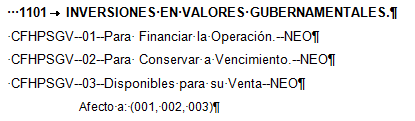 Cuenta
Balance.  subsubcuentas  de afectación
Subcuenta
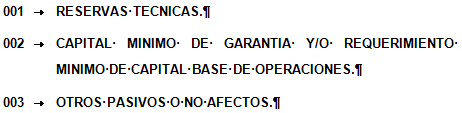 Subsubcuenta
[Speaker Notes: Este es un ejemplo del nivel de desglose de una cuenta del balance, 

Comprende:
La cuenta                                        1101.  Inversiones en valores Gubernamentales
La subcuenta                                       01   Para Financiera la Operación
La afectación o subsubcuenta         001  Reservas Técnicas

Así por ejemplo si la aseguradora decidiera que “las Inversiones en Valores Gubernamentales para Financiar la Operación,” por 1000 pesos  estuvieran afecta a Reservas Técnicas a Capital  y a Otros Pasivos, entonces ella decide como distribuir el monto.

Cuenta         Subcuenta    Afectación    Importe
1101                  01                  001           250
1101                  01                  002           350
1101                  01                  003           400
.]
Información Recopiladadescripción de los Reportes regulatorios
Estados  Financieros
Ejemplo de nivel de desglose de cuentas de Estados de Resultados
Cuenta  del  Estado de Resultados
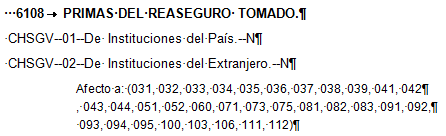 Cuenta
Subcuenta
Estado de Resultados. Afectación
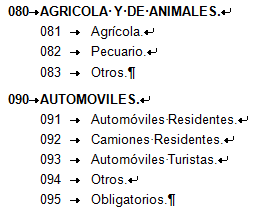 Subramo o subsubcuenta
Ramo
[Speaker Notes: Este es un ejemplo del nivel de desglose de una cuenta del estado de resultados.
, 

Comprende:
La cuenta                                                            6108.  Primas de Reaseguro Tomado
La subcuenta                                                            01   De Instituciones del País
La afectación o subsubramo o subsubcuenta       81  Agricola

Así por ejemplo si la aseguradora tiene “Primas de Reaseguro Tomado De Instituciones del País,” por 1000 pesos  y estas estuvieran afecta al subramo de Agrícola  y de Automóviles Residentes, entonces ella deber registrar de la siguiente forma

Cuenta         Subcuenta    Afectación    Importe
6108                  01                  081           650
6108                  01                  091           350]
Información Recopiladadescripción de los Reportes regulatorios
Información Estadística
Reportes Regulatorios
Vida individual y de grupo.
Pensiones.
Accidentes personales individual y grupo.
Entrega Anual
Gastos médicos individual y grupo.
Salud.
Responsabilidad civil y riesgos profesionales.
Marítimo y Trasportes: Cascos aeronaves y embarcaciones y transporte de mercancías.
Incendio.
Automóviles individual y flotilla.
[Speaker Notes: La información estadística es requerida en forma separada por tipo de seguro (ramos o subramos)  y para cada uno de estos se genera una regulación  (circular) debido a la diversidad de contenidos.

Por ejemplo para el ramo de vida individual, se requiere en una regulación específica (circular) y para el ramo de vida grupo en otra regulación, etc.]
Información Recopiladadescripción de los Reportes regulatorios
Información Estadística
Crédito.
Crédito a la vivienda.
Garantía financiera.
Reportes Regulatorios
Agrícola y de animales.
Diversos misceláneos.
Diversos técnicos construcción y montaje y calderas, equipo electrónico, equipo de contratistas y rotura de maquinaria.
Entrega Anual
Terremoto y erupción volcánica.
Riesgos hidrometeorológicos.
Información Recopiladadescripción de los Reportes regulatorios
Información Estadística
La recopilación de información estadística data desde 1955 y hasta antes de los años 90, los datos recopilados se realizaban en formatos en papel. Durante la década de los 90  dada la dinámica de crecimiento del sector hubo necesidad contar con mayor cantidad de datos, de esta forma nace el Sistema Estadístico del Sector Asegurador (SESA). 

Este sistema ha recopilado información técnica a nivel de producto de seguros desde 1993.

La principal fuente de consulta histórica estadística desde 1955 son los  Anuarios Estadísticos los cuales se realizaron  con los  formatos y sistema estadístico citados.
Información Recopiladadescripción de los Reportes regulatorios
Información Estadística
En el año de 2008 se instrumentó una nueva forma de entrega de datos estadísticos,  de “Formatos”  a “Bases de Datos” , lo que permite:

Contar con gran cantidad de información a detalle, póliza por póliza

Elaborar estudios de tipo actuarial que apoyen el desarrollo del mercado

Contribuir con información para la elaboración de tarifas, de acuerdo a los datos del mercado

Mantener estadísticas más confiables del comportamiento del sector asegurador

La generación de información para la toma de decisiones
[Speaker Notes: Las ventajas de mantener bases de datos es que permiten: elaborar estudios de tipo actuarial que apoyen el desarrollo del mercado; contribuir con información para la elaboración de tarifas de acuerdo a los datos del mercado; mantener estadísticas más confiables del comportamiento del sector asegurador; la generación de información para la toma de decisiones.]
Información Recopiladadescripción de los Reportes regulatorios
Información Estadística
La información estadística de las instituciones de seguros  es requerida por ramo o subramo:
[Speaker Notes: La información estadística de las instituciones de seguros  es requerida por ramo o subramo.

En el caso de Vida y Accidentes y Enfermedades la información es por ramo.

Para el caso de Daños es requerida por ramos y subramos .

En Pensiones no hay división.]
Información Recopiladadescripción de los Reportes regulatorios
Información Estadística
La información estadística recopilada  para cada ramo o subramo, se solicita  en tres archivos tipo texto:

Archivo Plano “Datos Generales”
Archivo Plano “Emisión” 
Archivo Plano “Siniestros”

Dependiendo del  tipo de seguros los datos o variables difieren , pero  hay también datos comunes para todos los seguros.

A continuación  se muestra ejemplos  de variables que contienen las bases de datos.
Información RecopiladaBases de Datos: ejemplo automóviles póliza individual
[Speaker Notes: A manera de ejemplo las variables que contiene la información requerida para el subramo de automóviles de póliza individual son:]
Información Recopilada descripción de los Reportes regulatorios
Información Corporativa
Tenedores de acciones representativas del capital
Miembros del Comité de Auditoría
Integrantes del Comité de Inversiones
Reportes Regulatorios
Miembros del Comité de Reaseguro y Suscripción
Empleados y datos de las oficinas de la Institución
Denominación del proveedor de precios contratado
Entrega trimestral
Información del auditor externo independiente
Información del actuario independiente
[Speaker Notes: La información corporativa, se refiere a datos de identificación de la aseguradora, como denominación, ramos que opera, fecha de fundación, etc.  y por otro lado a las personas físicas o morales que realizan alguna tipo de servicio o función  relevante, etc.]
Información Recopiladadescripción de los Reportes regulatorios
Cobertura de  Reservas Técnicas
Reporte de la Cobertura de  Reservas Técnicas
Comprobantes de inversiones de cada uno de los meses que integran el semestre
Reportes Regulatorios
Entrega trimestral semestral
[Speaker Notes: La cobertura de Reservas Técnicas, es uno de los principales reportes regulatorios para el monitoreo de la solvencia de la institución y esta compuesto por:

Reporte de la Cobertura de  Reservas Técnicas. -De forma general consiste en agrupar las cifras de las cuentas que conforman las reservas técnicas, para llegar al monto  total de  reservas técnicas que será la base a cubrir con  inversiones que reúnan los requisitos establecidos para respaldar las Reservas Técnicas.

Comprobantes de inversiones de cada uno de los meses que integran el semestre.-
Se refiere a  los estados de cuenta, certificados y cualquier documento permitido  que respalde una inversión, . etc . Deben entregarse en copia fotostática para efectos de monitoreo de escritorio.]
Información Recopiladadescripción de los Reportes regulatorios
Determinación y Cobertura del Capital Mínimo de Garantía
Reporte de la  Determinación del Capital Mínimo de Garantía
Comprobantes de Inversiones
Reportes Regulatorios
Entrega trimestral
[Speaker Notes: La determinación y Cobertura del Capital Mínimo de Garantía, es otro de los principales reportes regulatorios para el monitoreo de la solvencia de las aseguradoras y esta compuesto por:

Reporte de la de la  Determinación del Capital Mínimo de Garantía.- Es un reporte en donde se realizan todos los cálculos para determinar el Capital Mínimo Requerido que será la base a cubrir con inversiones que reúnan los requisitos establecidos para respaldar del Capital Mínimo de Garantía.

Comprobantes de inversiones. -Se refiere a  los estados de cuenta, certificados, y cualquier documento permitido que respalde una inversión, . etc . Deben entregarse en copia fotostática para efectos de monitoreo de escritorio.]
Información Recopiladadescripción de los Reportes regulatorios
Reaseguro
Plan General de Reaseguro por Operación
Reporte sobre colocación de contratos
Reportes Regulatorios
Reporte sobre reaseguro facultativo
Entrega anual, y trimestral
Reporte de resultados de reaseguro
[Speaker Notes: El reporte regulatorio relativo a la información de Reaseguro, destaca:

Plan General de Reaseguro por Operación. consiste en establecer como van ceder la prima en un ejercicio determinado en exceso a su prima retenida. (para este efecto se considera el límite máximo de retención de riesgos que puede asumir la aseguradora).

Reporte sobre colocación de contratos. Se describe con que reaseguradoras se realizo la cesión de primas, en un periodo determinado. (En este caso, se refiere a  todas aquellas pólizas que de manera automática se cede una parte proporcional de la prima a un contrato de reaseguro determinado)

Reporte sobre reaseguro facultativo. Se describe con que reaseguradoras se realizó la cesión de primas, en un periodo determinado. (En este caso, por lo regular se refiere a  grandes pólizas de seguros, en que el reaseguro se negocia para cada póliza de seguros).

Reporte de resultados de reaseguro. Se determina por cada contrato de reaseguro o cesión facultativa. Una vez de considerar los ingresos y egresos de reaseguro, origina utilidad o pérdida.]
Monitoreo de Instituciones de SegurosObjetivo general
Desde 1996, la supervisión de las instituciones se ha orientado a fortalecer la utilización de un esquema basado en riesgo  que:

permita la detección temprana de los riesgos relevantes para la solvencia y estabilidad de las instituciones;

asigne de forma eficiente de recursos de supervisión en la instrumentación de acciones regulatorias; 

emplee información proveniente de diferentes fuentes; y

determine el perfil de riesgo de cada una de las entidades supervisadas a partir de un conjunto de elementos de evaluación.
Nivel de 
Atención
Regulatoria
Acciones
Regulatorias
Criterios de
Evaluación
Esquema de supervisiónEjes centrales
Explotación 
de la
Información
[Speaker Notes: El esquema de supervisión del sector asegurador cuenta con 4 ejes centrales.]
Nivel de 
Atención
Regulatoria
Acciones
Regulatorias
Criterios de
Evaluación
Monitoreo de Instituciones de SegurosEjes centrales
Explotación
 de la
Información
Evaluación de la Información Recopilada
[Speaker Notes: “Explotación de la información”, consiste en la análisis y evaluación de la información recopilada.]
Nivel de 
Atención
Regulatoria
Acciones
Regulatorias
Criterios de
Evaluación
Monitoreo de Instituciones de SegurosEjes centrales
Explotación 
de la
Información
[Speaker Notes: Para llevar a cabo el análisis y evaluación de la información recopilada, se consideran en gran medida  5 criterios:]
1
Pruebas Relevantes e Indicadores
 Financieros, Técnicos y de
 Reaseguro
2
Opinión de Vigilancia
3
Opinión de Inspección
Criterios de
Evaluación
4
Opinión de Terceros
5
Inteligencia de Mercado
Monitoreo de Instituciones de SegurosCriterios de Evaluación
Explotación 
de la
Información
1
Pruebas Relevantes e Indicadores
 Financieros, Técnicos y de
 Reaseguro
Explotación 
de la
Información
2
Opinión de Vigilancia
3
Opinión de Inspección
Criterios de
Evaluación
4
Opinión de Terceros
5
Inteligencia de Mercado
Monitoreo de Instituciones de SegurosPruebas Relevantes e Indicadores
[Speaker Notes: El criterio Pruebas relevantes e Indicadores Financieros Técnicos y de Reaseguros, considera los siguiente indices:]
Monitoreo de Instituciones de SegurosPruebas Relevantes  e Indicadores
Índice Global de Cobertura Reservas Técnicas
Índice de Cobertura en Moneda Nacional
Índice de Cobertura en Moneda Extranjera
Índice de Cobertura en Moneda Indizada
Índice de Cobertura a Corto plazo
Índice de Margen de Solvencia
Índice de Capital Mínimo Pagado
Índice de Riesgo Neto
Índice de Variabilidad de la Reserva de Riesgos en Curso [Reserva Matemática de Pensiones o Reserva de Fianzas en Vigor]
Índice de Variabilidad de la Reserva por Siniestros Ocurridos y No Reportados
Índice de Constitución Reserva de Riesgos Catastróficos [Nivel de Reserva de Contingencia]
Índice de Resultados de Reaseguro
[Speaker Notes: Las Pruebas Relevantes e Indicadores Financieros, Técnicos y de Reaseguro son indices que se derivan de la revisión a los reportes regulatorios:

Los indices del 1 a 5, se determinan de la cobertura de Reservas Técnicas a nivel  Total, por Moneda y a Corto Plazo. La formula general es: Activos que cubren las reservas técnicas /  Reservas Técnicas.

Índice de Margen de Solvencia. Activos que cubren el capital mínimo de garantía/ Requerimiento de capital mínimo de garantía. 

Índice de Capital Mínimo Pagado. Se determina de verificar si una institución cuenta con el capital mínimo pagado que debe mantener para operar. 

Índice de Riesgo Neto. Prima retenida / Capital

Índice de Variabilidad de la Reserva de Riesgos en Curso [Reserva Matemática de Pensiones o Reserva de Fianzas en Vigor]. Mide la variación que mantiene la constitución de la reserva técnica con respecto del periodo anterior.

Índice de Variabilidad de la Reserva por Siniestros Ocurridos y No Reportados. Mide la variación que mantiene la constitución de la reserva por siniestros ocurridos y  no reportados con respecto del periodo anterior.

Índice de Constitución Reserva de Riesgos Catastróficos [Nivel de Reserva de Contingencia]. Reserva de Riesgos Catastróficos  del período actual / Reserva de Riesgos Catastróficos del período anterior. 

Índice de Resultados de Reaseguro,  Ingresos de las operaciones de reaseguros  / Egresos  de las operaciones de reaseguros]
1
Pruebas Relevantes, Indicadores
 Financieros, Técnicos y de
 Reaseguro
Explotación 
de la
Información
2
Opinión de Vigilancia
3
Opinión de Inspección
Criterios de
Evaluación
4
Opinión de Terceros
5
Inteligencia de Mercado
Monitoreo de Instituciones de SegurosOpinión de Vigilancia
[Speaker Notes: El criterio opinion de Vigilancia considera:]
Monitoreo de Instituciones de SegurosOpinión de Vigilancia
Revisión estructurada de la información financiera, técnico- actuarial y de reaseguro que se recibe de manera periódica:

Vigilancia Financiera
Cobertura de inversión de reservas técnicas
Cobertura de inversión de capital mínimo de garantía 
Capital mínimo pagado requerido por cada ramo autorizado
Situación, resultado y evolución financiera y valor en riesgo

Vigilancia Técnico-actuarial
Constitución de reservas técnicas
Resultado técnico
Constitución del capital mínimo de garantía
[Speaker Notes: La opinión de vigilancia considera Revisión de tres áreas: Vigilancia Financiera, Vigilancia Técnico actuarial y Vigilancia de Reaseguros:

Información que se revisa: 

 Vigilancia Financiera
Cobertura de inversión de reservas técnicas (revisa la calidad de las inversiones y determina sobrante o faltante con respecto de las reservas técnicas).
Cobertura de inversión de capital mínimo de garantía (revisa la calidad de las inversiones y determina sobrante o faltante con respecto del requerimiento de capital mínimo de garantía). 
Capital mínimo pagado requerido por cada ramo autorizado (Revisa que la aseguradora tenga  capital mínimo pagado, para operar)
Situación, resultado y evolución financiera y valor en riesgo (Análisis de información de estados financieros y pruebas de valor en riesgo a la cartera de valores)

Vigilancia Técnico-actuarial
Constitución de reservas técnicas  (Revisa la suficiencia de las reservas técnicas
Resultado técnico (Determina el resultado técnico de considerar cuentas del, estado de resultados eliminando la parte no técnica)
Constitución del capital mínimo de garantía (determina el capital mínimo de garantía requerido).]
Monitoreo de Instituciones de SegurosOpinión de Vigilancia
Revisión estructurada de la información financiera, técnico- actuarial y de reaseguro que se recibe de manera periódica:

Vigilancia de Reaseguro
Programa de reaseguro
Límites máximos de retención
Registro General de Reaseguradoras Extranjeras

Adicionalmente, se elabora una Opinión Global de Vigilancia, en el que se plasman los resultados más relevantes detectados en la supervisión de cada una de las áreas.
[Speaker Notes: Vigilancia de Reaseguro
Programa de reaseguro. (Revisa el programa de reaseguro  contra el reporte de colocación de contratos )
Límites máximos de retención. (Determina el límite máximo de retención y coteja la retención de primas) 
Registro General de Reaseguradoras Extranjeras. (Valida que las reaseguras a las que se cede reaseguro, estén registradas, en caso contrario al monto cedido es castigado y se exige como  requerimiento de capital de garantía)


Una vez reunida las tres áreas Vigilancia Financiera, Vigilancia Técnico actuarial y Vigilancia de Reaseguros,  se elabora una opinión global de vigilancia en el que se plasman los resultados más relevantes detectados en la supervisión de cada una de las áreas]
1
Pruebas Relevantes, Indicadores
 Financieros, Técnicos y de
 Reaseguro
Explotación 
de la
Información
2
Opinión de Vigilancia
3
Opinión de Inspección
Criterios de
Evaluación
4
Opinión de Terceros
5
Inteligencia de Mercado
Monitoreo de Instituciones de SegurosOpinión de Inspección
[Speaker Notes: Opinión de Inspección]
Monitoreo de Instituciones de SegurosOpinión de Inspección
Revisión in situ de una o más áreas de inspección: financiera, técnico-actuarial o de reaseguro.

Programa de Visitas Ordinarias, aprobado por Junta de Gobierno.
Visitas de Inspección Especiales, para en su caso examinar y corregir situaciones especiales.
Visitas de Inspección de Investigación.

Adicionalmente, se elabora una Opinión Global de Inspección, con los resultados más relevantes detectados por cada una de las áreas.
[Speaker Notes: El monitoreo de Inspección se efectúa en las oficinas de la  aseguradora y puede llevarse a cabo por  una o más áreas: Inspección Financiera, Técnico actuarial o de  Reaseguros.

Pare ello considera:

Programa de Visitas Ordinarias, aprobado por Junta de Gobierno.
Visitas de Inspección Especiales, para en su caso examinar y corregir situaciones especiales.
Visitas de Inspección de Investigación.

Al igual que en vigilancia  se elabora una opinión global de inspección con los resultados más relevantes detectados por cada una de las áreas.]
1
Pruebas Relevantes, Indicadores
 Financieros, Técnicos y de
 Reaseguro
Explotación 
de la
Información
2
Opinión de Vigilancia
3
Opinión de Inspección
Criterios de
Evaluación
4
Opinión de Terceros
5
Inteligencia de Mercado
Monitoreo de Instituciones de SegurosOpinión de Terceros
[Speaker Notes: Opinión de Terceros]
Monitoreo de Instituciones de SegurosOpinión de Terceros
Análisis de información proporcionada por terceros independientes que coadyuvan a la supervisión:

Auditores Externos Financieros
Auditores Externos Actuariales
Contralores Normativos
Contralores Médicos
1
Pruebas Relevantes, Indicadores
 Financieros, Técnicos y de
 Reaseguro
Explotación 
de la
Información
2
Opinión de Vigilancia
3
Opinión de Inspección
Criterios de
Evaluación
4
Opinión de Terceros
5
Inteligencia de Mercado
Monitoreo de Instituciones de SegurosInteligencia de Mercado
[Speaker Notes: Inteligencia de Mercado]
Monitoreo de Instituciones de SegurosInteligencia de Mercado
Análisis de las opiniones del mercado respecto de las instituciones supervisada:

Medios de comunicación y prensa especializada
Funcionarios de las instituciones
Agentes e intermediarios
Información sobre reclamaciones o quejas
Información de otros reguladores nacionales o extranjeros
Nivel de 
Atención
Regulatoria
Acciones
Regulatorias
Criterios de
Evaluación
Monitoreo de Instituciones de SegurosEjes centrales
Explotación 
de la
Información
[Speaker Notes: Nivel de Atención Regulatoria (NAR)]
Monitoreo de Instituciones de SegurosEtapas Regulatorias
El esquema considera una escala de valoración (Etapas Regulatorias) para los Criterios de Evaluación, en función del nivel de riesgo derivado de cada uno de ellos:
Etapa 5
Mayor nivel de riesgo
Etapa 4
Etapa 3
Etapa 2
Etapa 1
Menor nivel de riesgo
[Speaker Notes: El Nivel de atención Regulatoria (NAR) o Etapas Regulatoria se determina de la manera siguiente

Con el resultado de la evaluación  de cada aseguradora, se determina el nivel de atención regulatoria (NAR). Este nivel va en orden progresivo de etapa 1 a 5, en donde la etapa 1 refiere el menor riesgo y la etapa 5 representa el máximo riesgo.

Para llegar a dicho NAR, cada uno de los criterios antes citados, en función al resultado de su evaluación determinan un NAR preliminar, el NAR preliminar de un criterio que asigna el mayor nivel de riesgo será el NAR final, así por ejemplo si la opinión de inspección dice que el NAR es 4 y es el mayor al del resto de los criterios, entonces ese será el NAR final.]
Nivel de 
Atención
Regulatoria
Acciones
Regulatorias
Criterios de
Evaluación
Monitoreo de Instituciones de SegurosEjes centrales
Explotación 
de la
Información
[Speaker Notes: Acciones Regulatorias]
Monitoreo de Instituciones de SegurosAcciones Regulatorias
A partir de la determinación del Nivel de Atención Regulatoria (NAR), el esquema de supervisión prevé el análisis y, en su caso, adopción de un conjunto de Acciones Regulatorias.

La adopción de las Acciones Regulatorias está en función de:
El NAR determinado para cada entidad supervisada; y
La evaluación de las circunstancias y problemática particulares que enfrente la entidad supervisada.
[Speaker Notes: La adopción de Acciones Regulatorias (AR) para la aseguradora estará en función al NAR determinado, así como a la evaluación de las circunstancias y problemática particulares que enfrente la entidad supervisada.

Algunos ejemplos de Acción Regulatoria son:

Emplazamientos derivado de funciones de vigilancia
Observaciones y emplazamientos derivados de visita de inspección
Evaluación y seguimiento a programas de autocorrección
Solicitud de plan de regularización
Reunión con la alta administración de la institución 
Informe Ejecutivo de Supervisión a la Junta de Gobierno]
Monitoreo de MercadoMonitoreo del sector asegurador
Monitoreo de MercadoMonitoreo del sector asegurador
Documentos que edita trimestralmente la CNSF y que contienen información analítica de los sectores:
Revista Actualidad 
en Seguros y Fianzas
Boletín de Prensa
Boletín de Análisis Sectorial
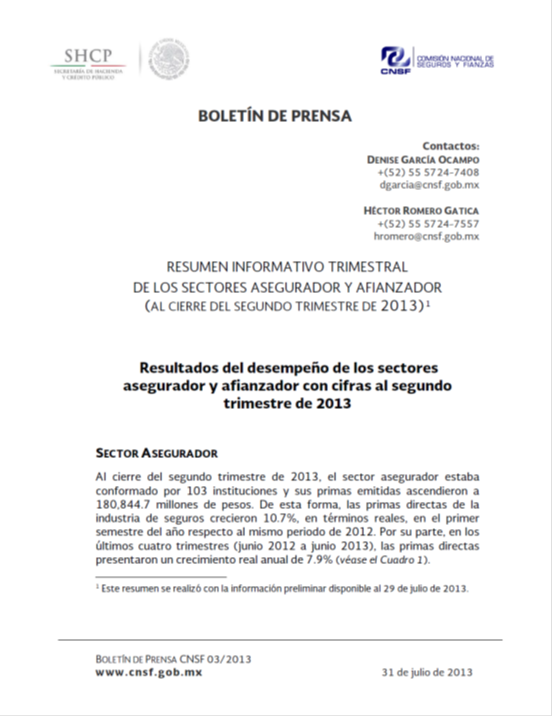 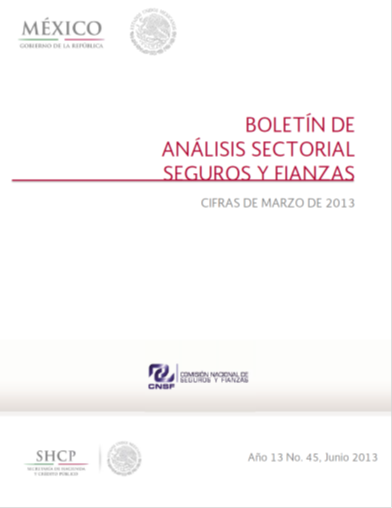 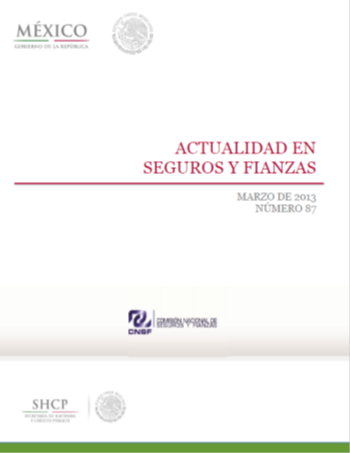 Monitoreo de MercadoMonitoreo del sector asegurador
Monitoreo de MercadoMonitoreo del sector asegurador
Análisis de la Estructura del Sector Se analiza la estructura del sector asegurador, en términos del origen del capital (nacional o extranjero) y su participación porcentual en el mercado de seguros.
Monitoreo de MercadoMonitoreo del sector asegurador
CrecimientoSe observa el crecimiento real del sector a través del crecimiento real de la prima directa con relación al crecimiento real de la economía (PIB).
Se evalúa el crecimiento real de cada una de las principales operaciones del sector,  en comparación con el crecimiento real de la economía.
Monitoreo de MercadoMonitoreo del sector asegurador
ProspectivaSe formulan escenarios futuros sobre crecimiento del sector
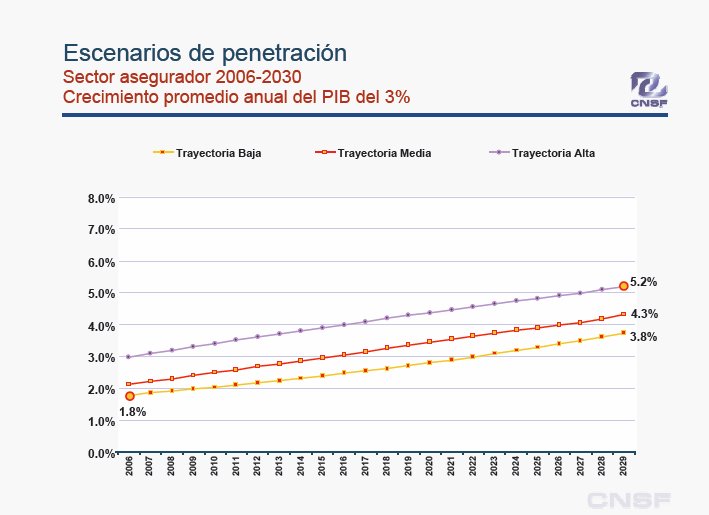 Se analiza la evolución de la prima directa real incorporando estimaciones sobre el crecimiento anual con base en las cifras trimestrales.
Monitoreo de MercadoMonitoreo del sector asegurador
Composición de la carteraSe lleva a cabo el análisis de la composición de la cartera y la contribución al crecimiento del sector de las principales operaciones y/o ramos.
Participación de cartera
Monitoreo de MercadoMonitoreo del sector asegurador
CompetenciaSe analizan las condiciones de competencia del sector mediante el seguimiento del índice de concentración (CR5) y del índice Herfindahl.
Este análisis se realiza a nivel sectorial y por principales operaciones y/o ramos.
Monitoreo de MercadoMonitoreo del sector asegurador
InversionesAnálisis de la estructura y evolución de las inversiones del sector asegurador y de la composición de la cartera de valores.
662,693
Monitoreo de MercadoMonitoreo del sector asegurador
ReservasAnálisis de la estructura y evolución de las reservas técnicas y evaluación de los resultados financieros del sector.
Resultados de operación sector asegurador
Reservas técnicas del sector aseguradorestructura y evolución
Monitoreo de MercadoMonitoreo del sector asegurador
PenetraciónSe construyen indicadores para  analizar la penetración del sector asegurador en la economía.
Penetración (Primas / PIB)
Monitoreo de MercadoMonitoreo del sector asegurador
Análisis de Eventos RelevantesSe analizan y monitorean eventos de mercado particulares relevantes para el sector. Ejemplo de ello son los negocios que influyen en el crecimiento del sector en cierto periodo.
Un ejemplo es el caso, en años recientes, del efecto de una póliza de PEMEX que ha impactado, de manera significativa, el crecimiento del sector.
Monitoreo de MercadoMonitoreo del sector asegurador
Contexto Internacional: Se analizan algunas variables e  indicadores sobre el mercado de seguros en el ámbito  internacional.
Monitoreo de MercadoMonitoreo del sector asegurador
Monitoreo de variables económicasSe analiza el comportamiento de ciertas variables macroeconómicas con respecto al desarrollo del sector asegurador.
Monitoreo de MercadoMonitoreo del sector asegurador
Análisis de Precios y CantidadesAnálisis para determinar el crecimiento del sector en función de precios y  cantidades, con la construcción de un índice de Laspeyres.
Información Pública para los usuarios
Página Web Se presenta en la página Web de la CNSF la información estadística consolidada y detallada por operación y ramo del sector asegurador .
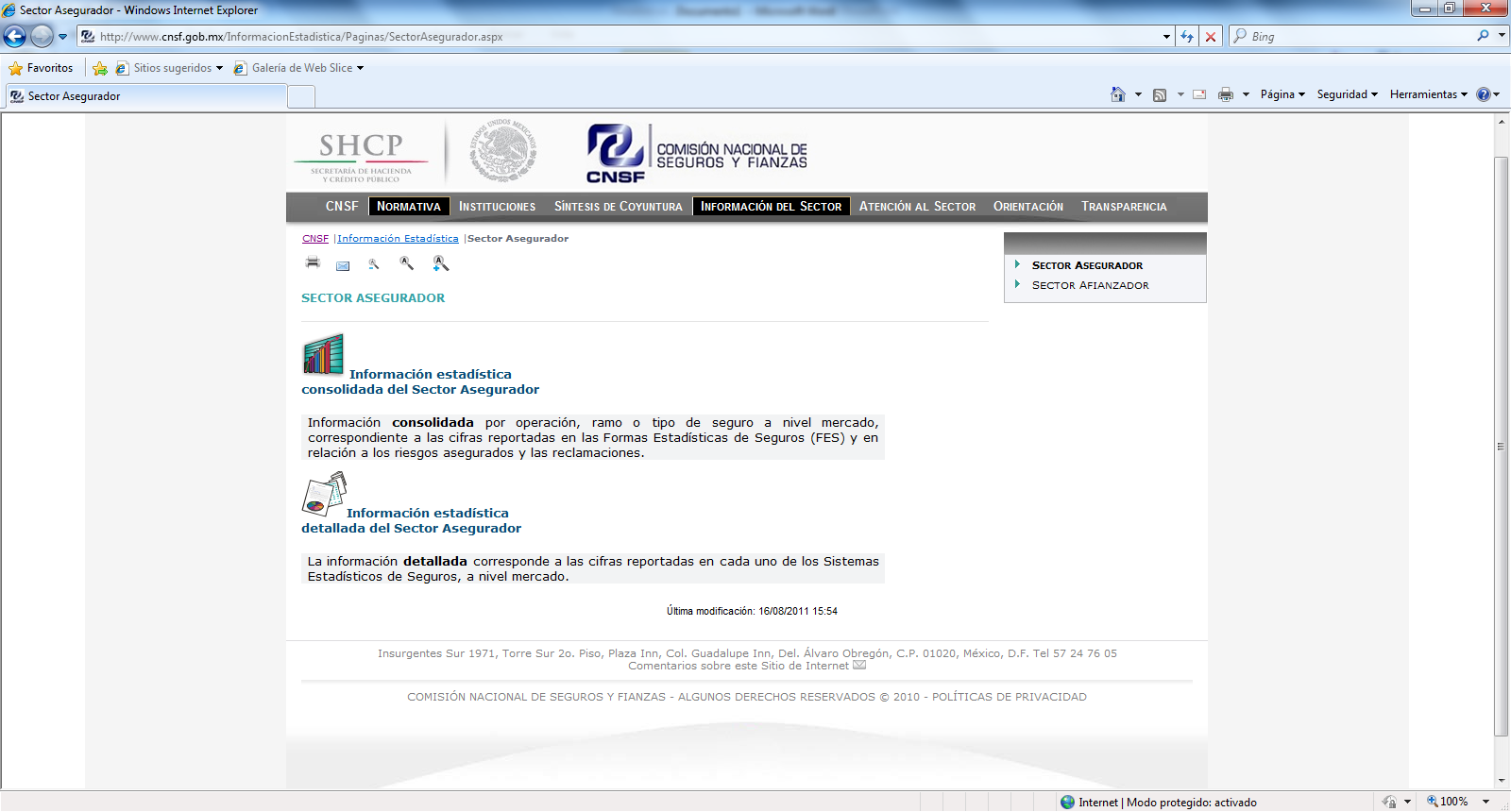 De esta manera, los usuarios tienen acceso a información estadística sobre primas, sumas aseguradas y siniestros, entre otras variables, clasificadas por entidad federativa.
Información Pública para los usuarios
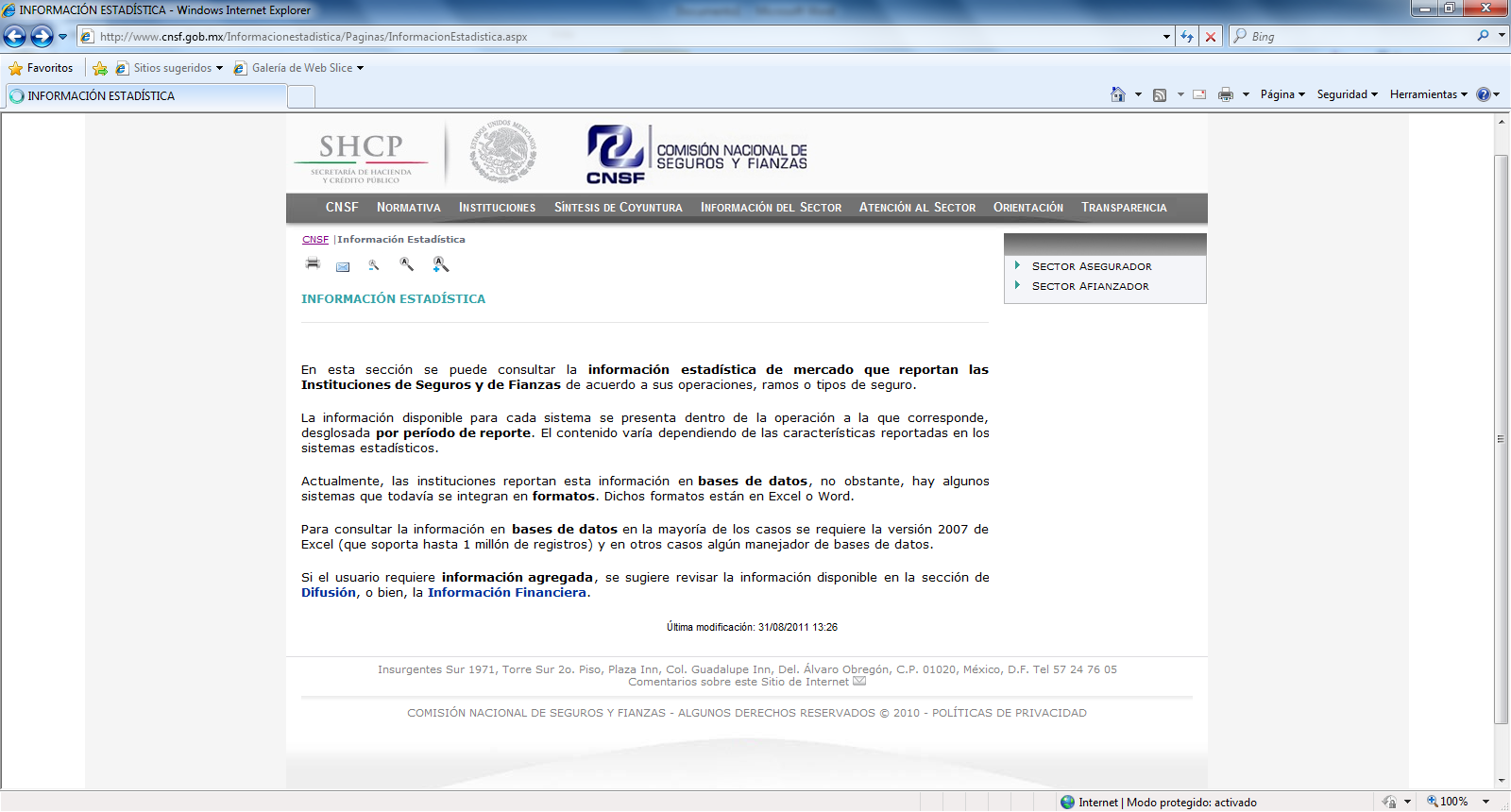 Información Pública para los usuarios
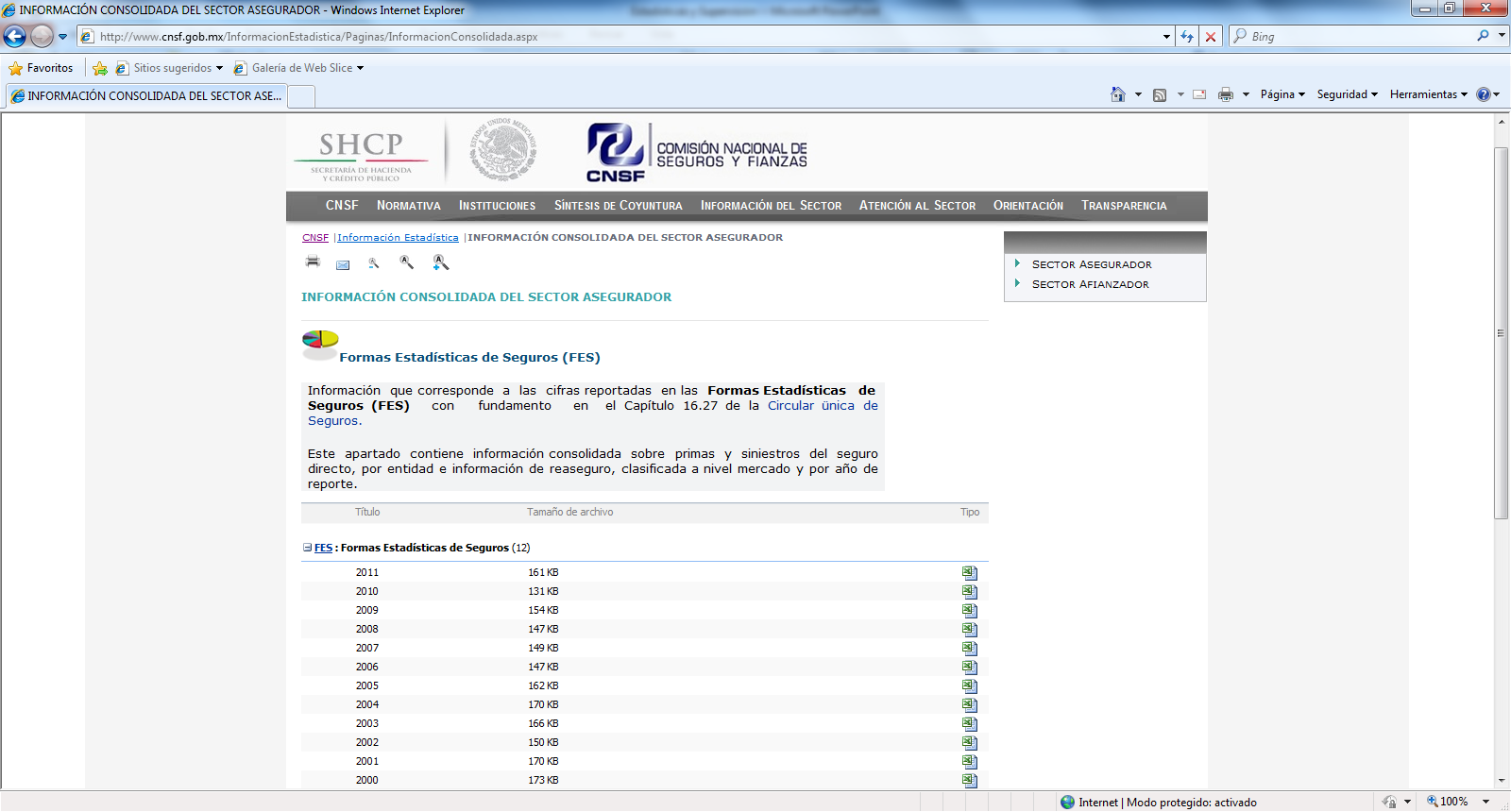 Información Pública para los usuarios
Difusión en página WebLa CNSF en su página Web tiene una sección orientada a la difusión de publicaciones sectoriales.
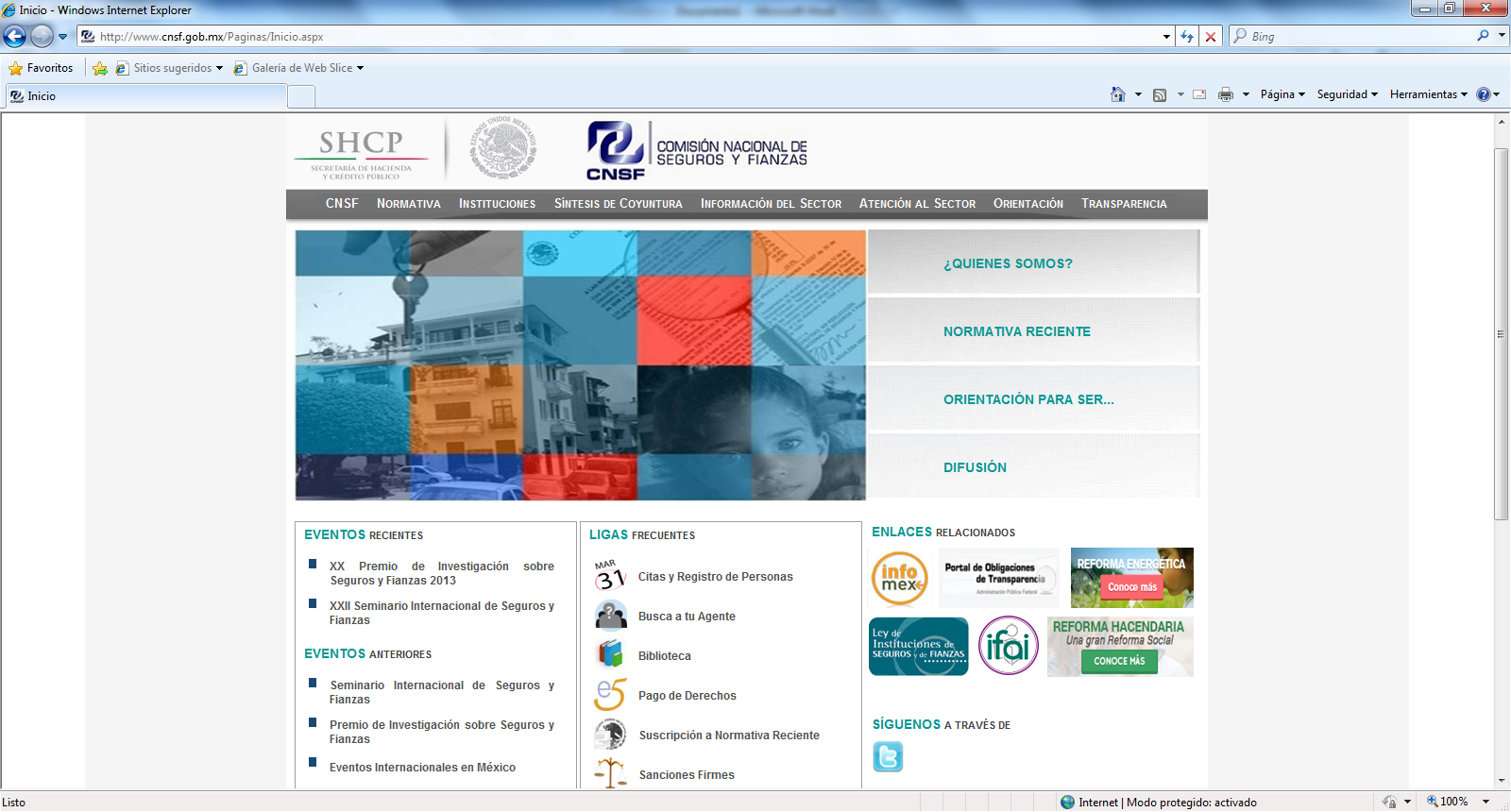 Información Pública para los usuarios
Las publicaciones tienen diversos grados de detalle y complementariedad de la información.
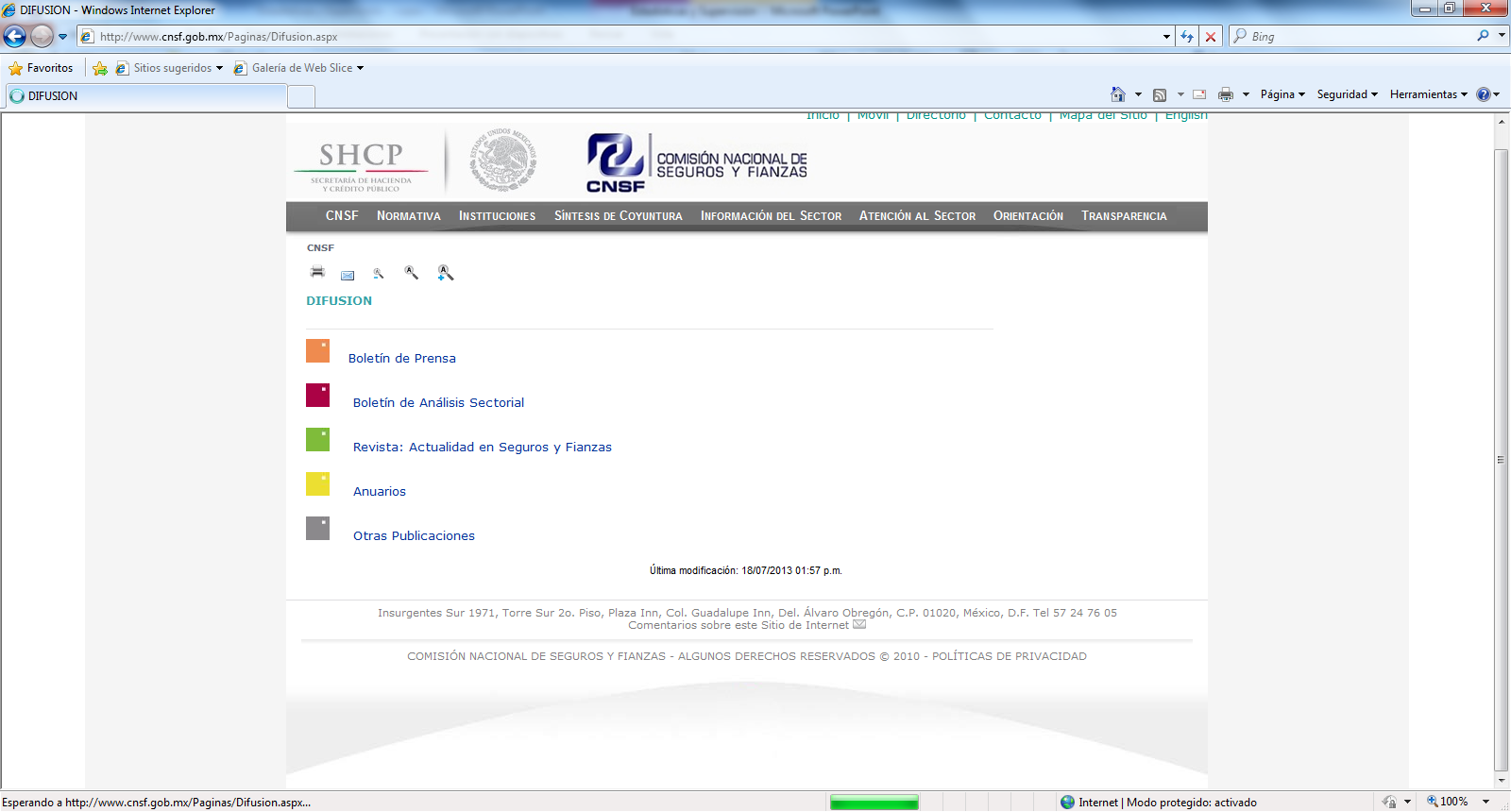 Información Pública para los usuarios
Indicadores regulatoriosLa página Web permite consultar los indicadores regulatorios por Institución
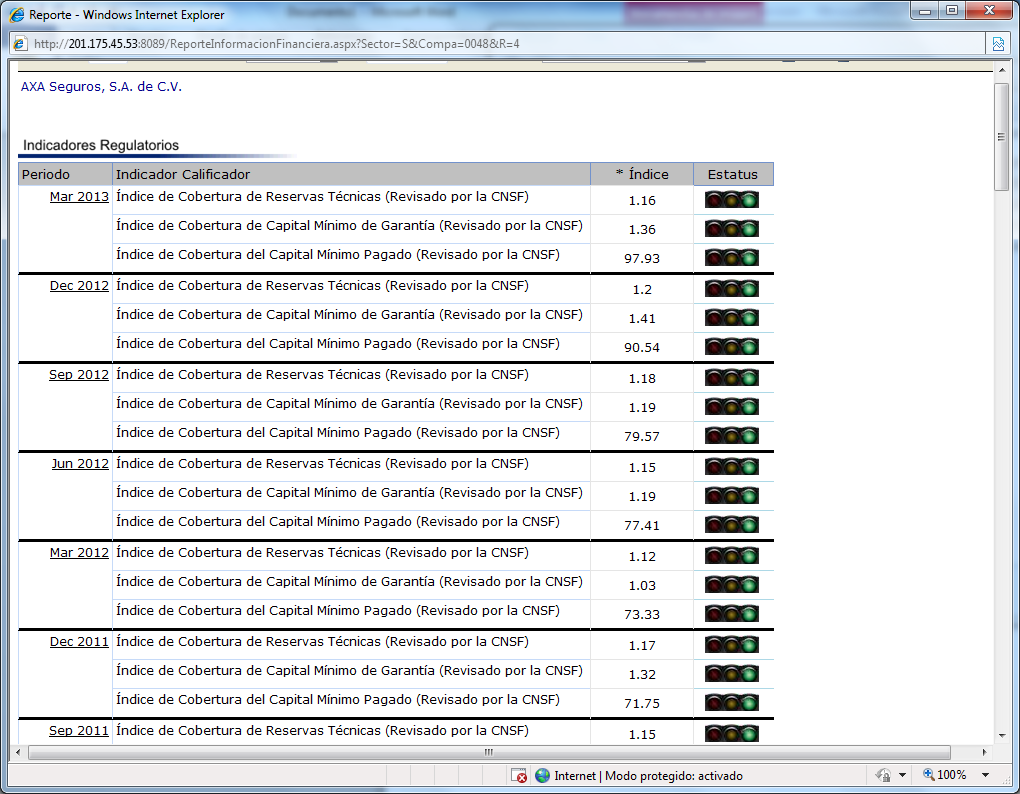 Con esta información el usuario puede revisar el estatus de la compañía por cada uno
 de los parámetros observados.
Monitoreo de MercadoInformación Pública para los usuarios
ASSAL 2013
Experiencias con respecto al monitoreo de la industria de seguros
ESTADISTICAS Y VIGILANCIA